Flow of Mind (Alur Berfikir)
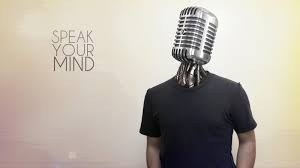 Speak
Berbicara-bukan hanya apa yang Anda katakan, tapi juga bagaimana Anda mengatakannya
Speaking- it’s not just what you say, it’s also how you say it
Kita sering menolak untuk menerima sebuah ide, karena nada suara yang diungkapkan tidak simpatik kepada audiens
“We often refuse to accept an idea merely , because the tone of voice in which it has been expressed is unsympathetic to us.”

Friedrich Nietzche
Segala sesuatu yg terjadi di dunia ini berawal dari sesuatu yg sederhana yaitu sebuah pemikiran
Sebuah pemikiran adl. Awal dari setiap tindakan
Dari action/ tindakan muncul hasil kerja
Penggunaan alur berpikir mengajak kita untuk dapat berpikir jelas dan terstruktur untuk menghindarai kendala dalam memaparkannya
Setiap orang memiliki aturan tersendiri dalam proses bertutur
Berbicara tanpa alur berpikir dapat menjadi penyebab  tidak efektifnya seorang pembicara
Inti masalah yg akan disampaikan dapat tercampur-aduk jika tidak ada alur/ plot pembicaraan yg jelas&terarah
Pentingnya Alur Berpikir Bagi Seorang Pembicara :
Alur berpikir akan menentukan plot pembicaraan.
	(isi pembicaraan harus runut dari mulai awal/ pembukaan, penuturan isi, dan akhir)
Alur berpikir memudahkan seorang pembicara publik dalam bercerita.
	(menuntun arah pembicaraan&mempermudah audiens untuk mengikuti pembicaraan)
Pembuatan alur berpikir sebagai kerangka acuan dalam berbicara&memastikan materi yg dibawakan bisa tersampaikan seluruhnya
Pendekatan Alur Berpikir
Pendekatan problem solution (problem-solusi)
	(memaparkan masalah & diakhiri dengan pemberian solusi)
Contoh : selama bertahun-tahun penyakit jantung koroner masih menduduki peringkat teratas penyebab kematian manusia. Walaupun beragam teknik pengobatan terus dikembangkan, penyakit ini tetap menjadi momok bagi masyarakat terutama mereka yg berusia di atas 40 tahun. Melakukan pencegahan lebih baik dari pengobatan. Salah satunya dengan mengembangkan pola makan&pola hidup sehat di masyarakat
Pendekatan Cause-effect (sebab akibat)
	(pendekatan ini dirunutkan berdasarkan sebab (cause) & diakhiri dengan akibat (effect) yg ditimbulkan  oleh sebab tsb. 
Contoh : Ekologi bumi semakin rusak akibat ulah manusia. Lapisan ozon di antartika semakin menipis sehingga lapisan es terus mencair&permukaan air laut terus naik. Jika tidak segera dicegah sejak dini, suatu saat sebagian daratan akan mengalami kekeringan hebat&sebagian lain tenggelam secara perlahan
Dapat dilakukan secara terbalik : akibatnya terlebih dahulu dibahas kemudian uraikan sebabnya
Pendekatan Chronological
Mendasarkan alur berpikir pada historis/ kronologis. 
Contoh : Sam Walton merupakan salah satu pengusaha tersukses abad ini, perusahaan Wall Mart yg dimilikinya menjadi salah satu perusahaan terbesar. karier bisnisnya dimulai saat Sam membuka toko kelontong di sebuah kota kecil.
Pendekatan Theory-Practice 
Digunakan untuk menjelaskan suatu teori termasuk aplikasinya.
Contoh : pada era industri dan era pasca Perang Dunia 2, perusahaan-perusahaan diseluruh dunia yakin bahwa hal yg paling berpengaruh terhadap tingkat penjualan sebuah produk adalah kualitas produk itu sendiri. Bertahun-tahun mereka memproduksi barang berdasarkan teori tsb. Tetapi pada tiga dekade terkahir prinsip itu sudah tidak orisinal lagi.
Pendekatan Acronym
Memberikan penekanan terhadap satu istilah/ untuk memudahkan audiens mengingat suatu kalimat/ pesan tertentu
Bisa membuat sebuah kata/ kalimat menjadi sebuah powerful words
Contoh :  TKFS = P&F
		(two keys for success = Persistence&Focus)
Pendekatan numerical order
Berdasarkan konsep jumlah/ statistik. Berdasarkan poin/ numerik, materi jadi terinci&memberikan kesan didukung fakta yg kuat
Contoh : dapat disimpulkan bahwa sebagian besar anda tidak puas dengan kinerja unit tempat anda bekerja. 15% menjawab kinerja unit lemah akibat kurang jelasnya intruksi dari pimpinan, 25% menyatakan akibat kurangnya teamwork.
Pendekatan psychological effect
Alur berfikir dirancang sedemikian rupa sehingga memberikan efek psikologis yg kuat bagi audiens
Contoh : jika perusahaan anda tidak mengikuti perkembangan teknologi dan melihat tren market, bersiaplah untuk gulung tikar karena akan ketinggalan oleh pesaing lain.
Bila materi anda diibaratkan sebagai kereta api, maka flow of mind adalah rel yang akan membantu anda tetap fokus pada materi
Membantu irama presentasi
Menjadi pemandu dalam memberikan presentasi sesuai dengan waktu yang tersedia
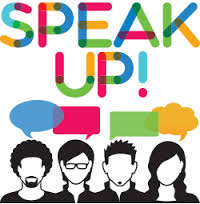